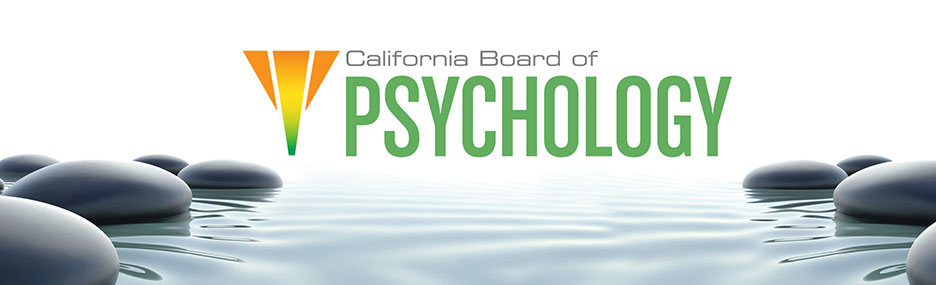 Enforcement Overview and Presentation May 2016
Enforcement Overview
Complaint process
Expert reviews
Investigation process
Citation and Fines
Disciplinary process
Roles and responsibilities of HQE and DCA
Complaint Process
Who does the Board license/register?
Psychologists
Registered psychologists 
Psychological Assistants
[Speaker Notes: The Board licenses psychologists, registered psychologists and psychological assistants in California and has the authority to enforce the provisions of the Laws and Regulations Relating to the Practice of Psychology]
Complaint Process
Who may file a complaint?
Anyone
[Speaker Notes: Anyone who thinks a psychologists, registered psychologists, or psychological assistant has acted illegally, irresponsibly, or unprofessionally may file a complaint.]
Complaint Process
What are the most common types of complaints the Board receives?
Sexual misconduct with a patient
Violating the patient’s confidentiality 
Providing services for which the individual has not been trained or licensed
Drug abuse
Unprofessional, unethical or negligent acts
Complaint Process
What types of complaints are outside the Board’s jurisdiction?
Fee or billing disputes
Personality conflicts
Persons who are licensed by other Boards
[Speaker Notes: The Board has no authority over fee or billing disputes, personality conflicts, or persons who are licensed by other boards. Complaints that are not within the Board’s jurisdiction will be referred to the appropriate agency, and the complainant will be notified.]
Complaint Process
How are complaints filed?
On-line
By mail
[Speaker Notes: Complaints can be filed electronically on the Board’s website or downloaded and submitted by mail.]
Complaint Process
What happens when a complaint is filed?
Complainant is notified with 10 days 
Enforcement analyst assigned
Desk investigation initiated
Complaint Outcomes
Refer to expert
Closed
[Speaker Notes: Complainants are sent a letter acknowledging receipt of their complaint within 10 days of receipt. An enforcement analyst will be assigned to handle the case and perform a desk investigation by gathering the information necessary to review and evaluate the complaint. The information necessary may include patient records or written reports, and a written response from the subject of the complaint. Once all of the information is gathered, the enforcement analyst will determine if the case should be closed or referred to an expert for review.]
Expert Review
If a case is referred to an expert, what next?
Expert opines on case within 30 days
Board staff reviews Expert’s findings
Possible Outcomes
Outcome A-Closed
Outcome B-Educational letter
Outcome C-citation issued
Outcome D-Refer to HQIU for formal investigation
[Speaker Notes: If the review determines that the actions of the psychologist were not below the Standard of Care, the Board has no authority to proceed and the complaint is closed. If the complaint involves a minor violation, it may be handled through a citation or an educational letter. If the complaint involves a more serious violation, it will be referred for formal investigation by a trained peace officer.]
Outcome A-Closed
Why is a case closed with no action?
No violation found
If the review determines that the actions of the psychologist were not below the Standard of Care, the Board has no authority to proceed and the complaint is closed. If the complaint involves a minor violation, it may be handled through a citation or an educational letter. If the complaint involves a more serious violation, it will be referred for formal investigation by a trained peace officer
[Speaker Notes: If the review determines that the actions of the psychologist were not below the Standard of Care, the Board has no authority to proceed and the complaint is closed.]
Outcome B-Educational Letter
Why is an educational letter issued?
Minor violations alleged
No patient harm
[Speaker Notes: Cases involving no consumer harm can be resolved through an educational letter. An educational letter outlines the allegations, informs of the law, and warns the licensee if repeated, formal action could result.]
Outcome C-Citation and Fine
Why is a citation issued?
Minor violations are found
An Educational Letter has already been issued
Unlicensed practice is discovered
[Speaker Notes: Citation and Fines are issued for less egregious violations or unlicensed practice. In cases where the statute of limitations prevents criminal prosecution for unlicensed practice or the local DA declines a case, a citation and fine may be issued.]
Outcome D-Refer case to Health Quality Investigation Unit (HQIU)
Why would a case be referred to HQIU?
If a serious violation is found by expert
[Speaker Notes: If following the review by a Board expert and it is determined that a serious violation of the laws and regulations has occurred, the case is referred to an HQIU district office for investigation.]
Investigation Process
Two types of investigations
Desk and Formal
[Speaker Notes: There are two types of investigations, Desk and Formal]
Investigation Process
Desk Investigations
Performed by an Enforcement Analyst (EA) or Special Investigator (SI)
EA or SI determines if:	
Complaint falls within Board’s jurisdiction
Complaint involves care provided by licensee
 A minor violation occurred
 A serious violation occurred
[Speaker Notes: Desk investigations are performed by an enforcement analyst or special investigator. The EA or SI determines if the complaint falls within the board’s jurisdiction. If the complaint involves care provided by a licensee, patient records and a response are obtained and reviewed by a psychology expert. If a minor violation has occurred an educational letter or citation and fine could be issued. If a serious violation occurred, the complaint is referred for formal investigation.]
Investigation Process
Formal Investigations
Performed by peace officers
Upon completion of the investigation the case may be:
Closed
Referred to the Attorney General’s Office
Referred to the local District Attorney’s Office
[Speaker Notes: Formal investigations are performed by peace officers employed by the Division of Investigation, Health Quality Investigations Unit (HQIU). Upon completion of the investigation, the case may be closed but retained for one-year if no violation occurred, closed but retained for five-years because the complaint is found to have merit but lacks sufficient evidence to take action, referred to the AG’s office to determine whether to initiate disciplinary action or referred to the local DA’s office for criminal prosecution.]
Citation and Fines
Issued for minor violations that do not warrant formal disciplinary actions
[Speaker Notes: Citation and fines are issued for minor violations of the laws and regulations that do not warrant formal disciplinary action. Minor violations include: failure to provide patient records, practicing with an expired license, misleading advertising and CE deficiencies.]
Disciplinary Process
What happens during the Discipline Process
Attorney General determines if action should be initiated by filing an:
Accusation
Statement of Issues
[Speaker Notes: If the AG’s office determines the case meets the legal standard of clear and convincing evidence, the Deputy Attorney General drafts an Accusation or Statement of Issues. The subject may request that an administrative hearing be scheduled so that he or she can contest the charges.]
Disciplinary Process
Administrative Hearing /Stipulated Settlement
Board Vote
[Speaker Notes: If the licensee contests the charges, the case is heard by an Administrative Law Judge who drafts a Proposed Decision. If the charges were proven, the ALJ  In most cases will recommend that disciplinary action be taken against the licensee, such as probation, suspension or revocation. 

In most cases, the attorney for the licensee and the Deputy Attorney General work out what is called a Stipulated Settlement, instead of holding a hearing. The licensee usually agrees to one or more of the allegations and agrees discipline is warranted. 

The Board members review and vote on each disciplinary matter before the respondent is placed on probation, suspended or revoked.]
Role of HQE in the  Disciplinary Process
HQE’s role and responsibilities
[Speaker Notes: The Health Quality Enforcement Section of the Attorney General’s Office prosecutes disciplinary cases on behalf of the Board’s Executive Officer, and also assists with and guides designated disciplinary investigations. The stages of prosecution include researching and writing the pleading document that notifies a licensee what she has been charged with (the accusation), organizing evidence (documents and witness testimony) to prove the charges, and presenting the evidence at hearing (trying the case). HQE also handles challenges to the Board’s disciplinary actions, including supporting or challenging the outcome of decisions through writs and appeals, and defending the Board against lawsuits brought by a disciplined licensee.]
Role of DCA in the Disciplinary Process
DCA’s role and responsibilities
[Speaker Notes: HQE’s role and responsibilities are distinct from that of the Board’s Department of Consumer Affairs counsel. The primary focus of the Board’s DCA counsel is [assisting the Board with its day-to-day administration, including its internal procedural, policy, and personnel issues.] In the context of the Board’s enforcement of the Psychology Licensing Laws, DCA counsel assists with the Board’s handling of certain matters that do not require prosecution by HQE, such as the processing of citations and fines (although if these are challenged, then the appeal is assigned to HQE for prosecution through hearing), the issuance of educational letters, and advising licensing on the issuance of licenses to applicants (upon an applicant’s challenge to a denied license, such case is referred to HQE for filing of a Statement of Issues and prosecution through hearing).]
Any Questions?